Growing Student Achievement Through Teacher-Student Relationships
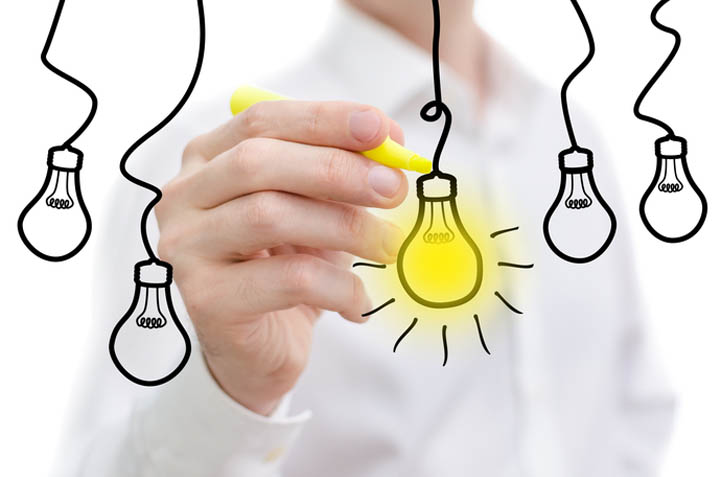 New Instructional Strategies
[Speaker Notes: Pass out Instructional Strategy note sheet and agenda.]
Magnetic Statements
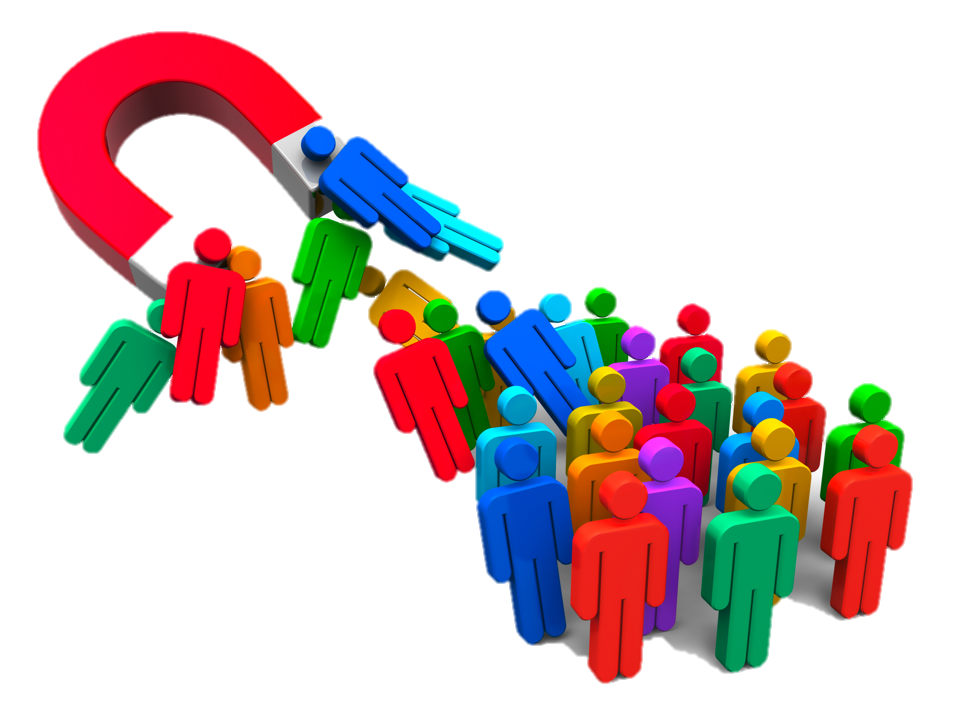 Move around the room and read the statements posted.
Choose a statement that either attracts you or repels you and stand by that statement.
Prepare to discuss with others why you were attracted to or repelled by the statement.
[Speaker Notes: First emphasize the “why” for this strategy. Discuss the importance of framing a video, text, or photograph. 
Show participants the statements posted on the wall around the room. Have them read all the statements and go to the one that most attracts them or repels them (to make it more interesting, limit it to one person per statement).]
How can perception affect student achievement and learning?
[Speaker Notes: Emphasize the Essential Question at the top so participants can reflect on it during the video. To play the video, click the image on the slide and it will open the video in your web browser. Link to video:  http://youtu.be/SFnMTHhKdkw

TED. (2013, May 3). Rita Pierson: Every kid needs a champion [Video]. YouTube. https://www.youtube.com/watch?v=SFnMTHhKdkw]
The Remix
Magnetic Statements
Revisit the statements now that you have watched the video. 
Choose a different statement that either attracts or repels you and stand by that statement. 
Discuss with others why you were attracted to or repelled by the statement.
[Speaker Notes: This would be an option in your classroom. It is important to do as a formative assessment. See if their stance has changed based on viewing/reading material in context.
Could be left out for time.]
Objectives
Understand the importance of using student perception data to inform practice.
Classify meaningful components of perception data.
Identify ways to interact with perception data.
[Speaker Notes: Briefly highlight. Do not spend a lot of time on this slide.]
Multiple Measures of Data
Adapted from: Bernhardt, V. L. (2013). Data analysis for continuous school improvement. New York, NY: Eye on Education.
[Speaker Notes: According to Bernhardt, there are four measures of data that should be analyzed for school-wide improvement. Which one do you believe we focus on the most? You’re right, Perception Data is often left out. It is easier than ever to collect this type of information with the use of technology like Google Forms, Survey Monkey, etc.]
Why is student perception so important?
According to research on student achievement...
Teacher-Student Relationship has an effect size of .72
Number of studies: 229
Number of people studied: 355,325
11th out of 138 categories
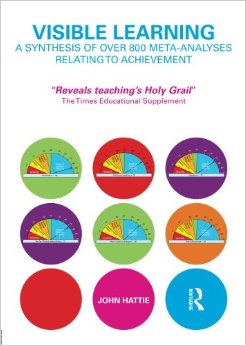 Hattie, J. (2009). Visible learning: a synthesis of over 800 meta-analyses relating to achievement. New York, NY: Routledge.
[Speaker Notes: The data found in one meta-analysis from 2009 shows that Teacher-Student Relationships ranked 11th out of 138 factors impacting student achievement. This data came from just under 230 studies and 355,325 people studied. The effect size is zoned high at .72. 

***You may want to share with participants that Hattie’s more recent research found the effect size to be .52, which is still in the zone of desired effects. The newer research broke up the Teacher-Student Relationship factor into multiple smaller factors, which thus impacted the effect sizes of each. In this research, Teacher-Student Relationships ranked 44th out of 252 factors. For more information, please direct participants to explore this link using the Table View option:  https://visible-learning.org/hattie-ranking-influences-effect-sizes-learning-achievement/]
7 C’s of Effective Teaching: What Teachers Do (What Students Experience)
Caring about students  (Encouragement and support)
Classroom Management  (Managing activities and behavior)
Clarifying lessons  (Success seems feasible)
Challenging students  (Press for effort, perseverance, and rigor)
Captivating students  (Learning seems interesting and relevant)
Conferring with students  (Students sense their ideas are respected)
Consolidating knowledge  (Ideas get connected and integrated)
Tripod Project. (2016). 7Cs guide. Tripod Education Partners, Inc. http://tripoded.com/teacher-toolkit/
[Speaker Notes: Have participants read through this list and share out some that they do within the school or classroom with students.]
Card Sort
Open your envelope of perception statements.
Based on the 7 C’s, sort the statements into the 7 categories.
You DO NOT have to use all the categories, but there are statements for each category.
7 C’s of Effective Teaching: What Teachers Do (What Students Experience)
Caring about students  (Encouragement and support)
Classroom Management  (Managing activities and behavior)
Clarifying lessons  (Success seems feasible)
Challenging students  (Press for effort, perseverance, and rigor)
Captivating students  (Learning seems interesting and relevant)
Conferring with students  (Students sense their ideas are respected)
Consolidating knowledge  (Ideas get connected and integrated)
Tripod Project. (2016). 7Cs guide. Tripod Education Partners, Inc. http://tripoded.com/teacher-toolkit/
[Speaker Notes: Share out which statements you placed in which categories.]
The Results!
[Speaker Notes: Distribute a sample survey report.
Discuss and be open about flaws in perception surveys but also the strengths. It does take some vulnerability to evaluate these. 
Mention that this survey was created with Google Forms. It provides an instant visual of the data.]
Analyze and Reflect
What do you notice about these results?
What can you learn from these results?
What were moments of pride for you?
[Speaker Notes: Pretend you are Mrs. Myers and these are your results.
Use the pseudo-survey to reflect on how this type of survey could help better our classroom relationship with students. How can we use this info to improve as educators?]
Plan and Act
What is most important for you to keep doing?
What is most important for you to change or improve?
What resources might you need?
[Speaker Notes: Ask partners/groups to come up with one plan to put into place if you were this teacher. 

Use the pseudo survey to reflect on how this type of survey could help better our classroom relationship with students. How can we use this info to improve as educators?

As a follow up to this presentation, meet with teachers and help them create their surveys in an online form like Google, Survey Monkey, or another site. Then, meet a third time to discuss the results and evaluate the data. Have them make a plan to where to go from here. What changes do they think they need to make?]
3-2-1
Write 3 perception statements/questions that you would like to know from your first student perception survey.
Write 2 ways that collecting student perception data can improve teacher-student relationships.
Write 1 question or concern you still have about collecting perception data.
[Speaker Notes: On a piece of paper or sticky note, have participants write down their answers for the 3-2-1. Then participants can share out their questions with the whole group. This will provide an opportunity for participants to clarify any misunderstandings or misconceptions they may still have.]
Resources
Balch, R., Burling, K., Douglass, C., Francis, T., Gallagher, J.,  . . . & Brown Wessling, S. (2012, September). Asking students about teaching: Student perception surveys and their implementation. Bill and Melinda Gates Foundation: MET Project. http://k12education.gatesfoundation.org/wp-content/uploads/2015/12/Asking_Students_Practitioner_Brief.pdf
K20 Center. (n.d.). 3-2-1. Instructional Strategies. https://learn.k20center.ou.edu/strategy/d9908066f654727934df7bf4f5059a7b
K20 Center. (n.d.). Magnetic statements. Instructional Strategies. https://learn.k20center.ou.edu/strategy/d9908066f654727934df7bf4f50761bf
Hattie, J. (2009). Visible learning: a synthesis of over 800 meta-analyses relating to achievement. New York, NY: Routledge.  
Hattie, J. (2012). Visible learning for teachers: Maximizing impact on learning. New York, NY: Routledge.
Hattie, J. (2014). Visible learning and the science of how we learn. New York, NY: Routledge.
MET Project. (September 2010). Student perceptions and the MET project. http://k12education.gatesfoundation.org/wp-content/uploads/2015/12/Student_Perceptions_092110.pdf
Tripod Project. (2016). 7Cs guide. Tripod Education Partners, Inc. http://tripoded.com/teacher-toolkit/